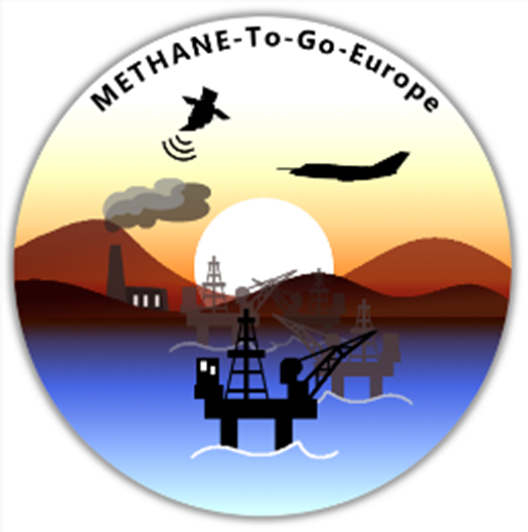 S5P/TROPOMI-SO2 validation by airborne measurements during METHANE-To-Go Europe
Heidi Huntrieser, Theresa Klausner, Robert Baumann, Klaus Gottschaldt, Heinfried Aufmhoff, Alina Fiehn, Anke Roiger et al. (DLR-IPA, Oberpfaffenhofen, Germany)
& Pascal Hedelt, Diego Loyola, Ronny Lutz et al. (DLR-IMF, Oberpfaffenhofen, Germany)
& Nicola Theys (Royal Belgian Institute for Space Aeronomy (BIRA-IASB), Brussels, Belgium)
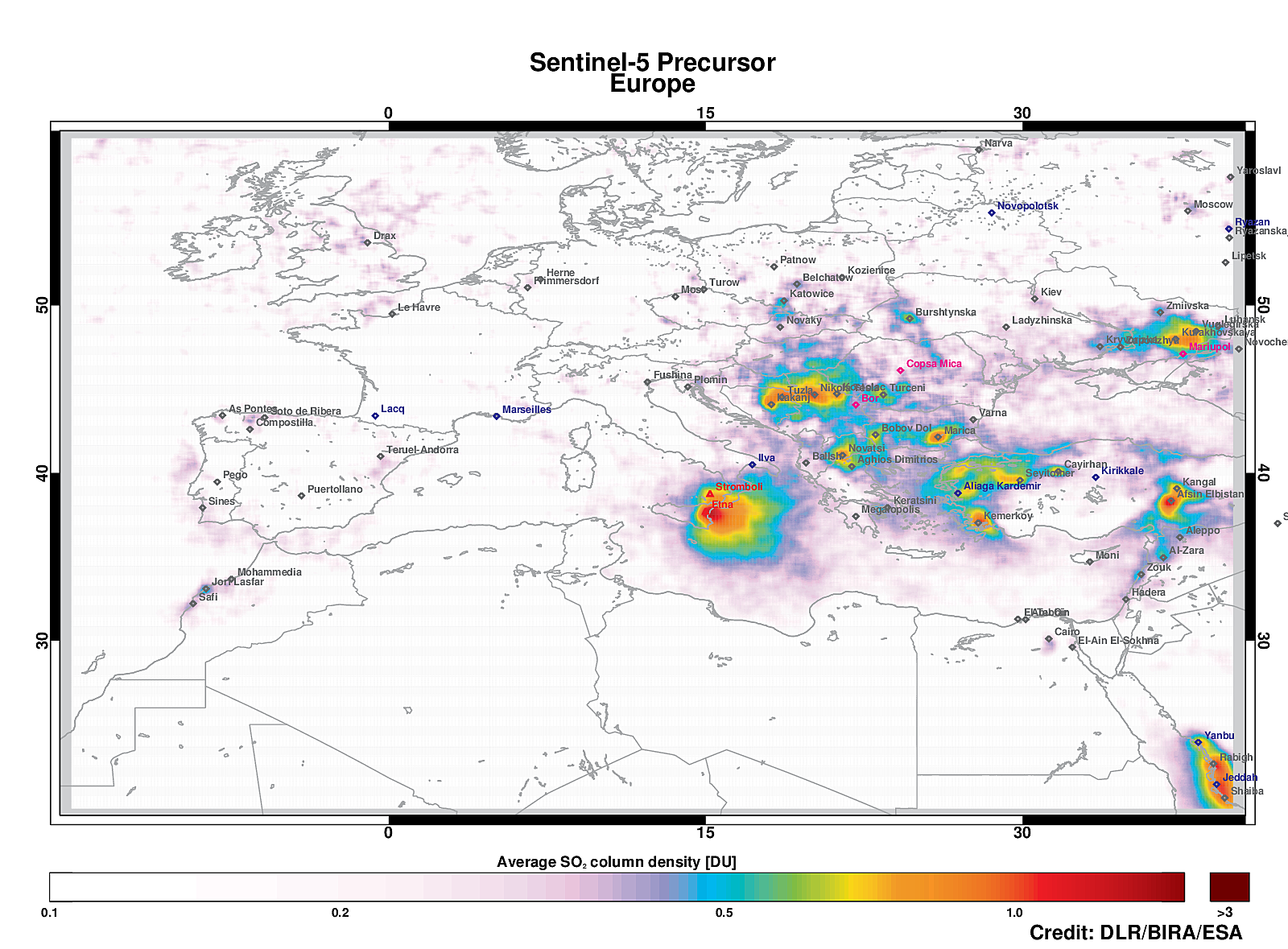 Preliminary results from the recent METHANE-To-Go airborne field experiment
Motivation: Improvement of TROPOMI-SO2 algorithms for detection of SO2-pollution over Europe (focus on “hot spot” areas)

Method: Validation of TROPOMI-SO2 with in-situ airborne measurements (CIMS-SO2) and models

First achievements: DLR-Falcon field experiment METHANE-To-Go Europe (with main focus on CH4 and minor focus on SO2) carried out in autumn 2020:                                    🡪 The very first airborne in-situ measurements of coal-fired power plants in Serbia & Bosnia (are counted among the strongest SO2-emitting power plants in Europe)
TROPOMI-SO2  May 2018 – Dec. 2019 
The TROPOspheric Monitoring Instrument (TROPOMI) is the satellite instrument on board of the Copernicus Sentinel-5 Precursor satellite since Oct. 2017
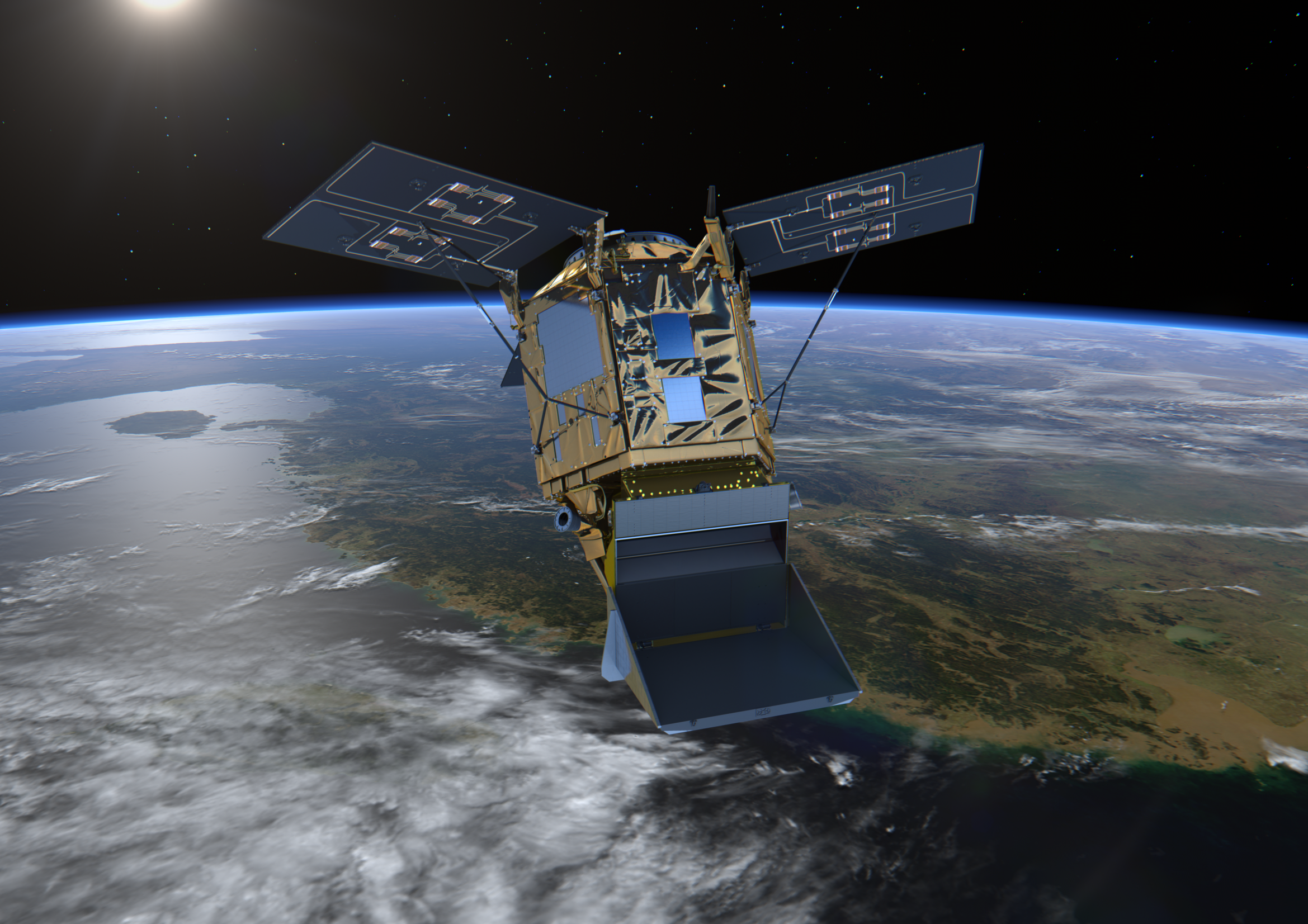 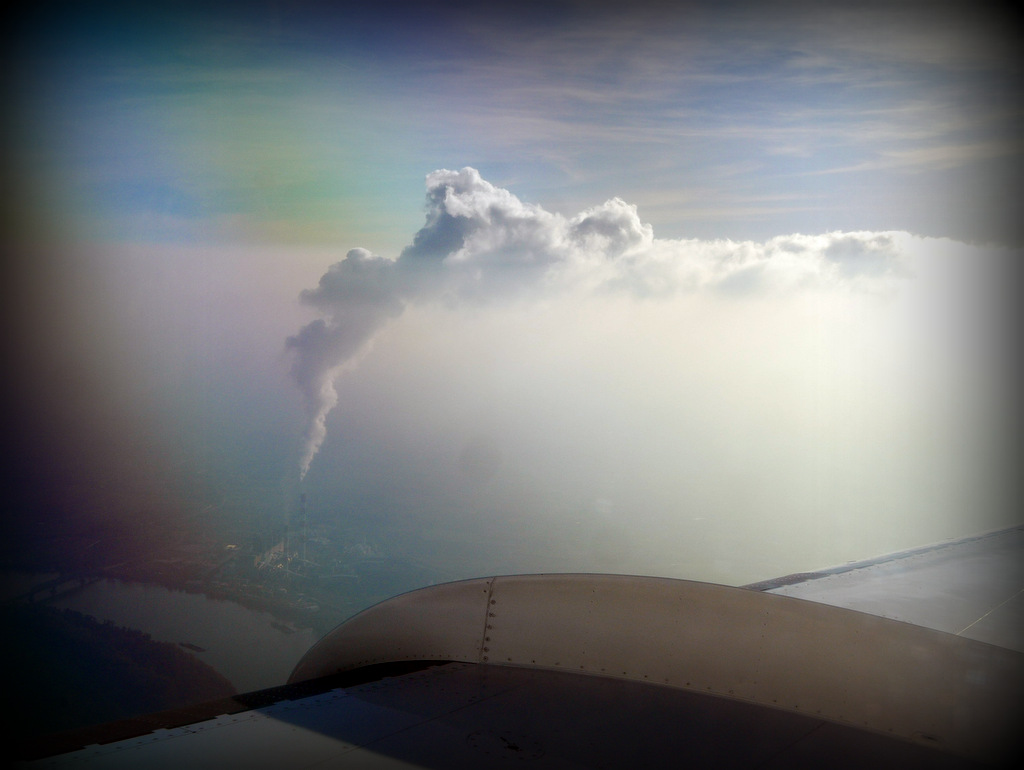 NTA          
	Falcon
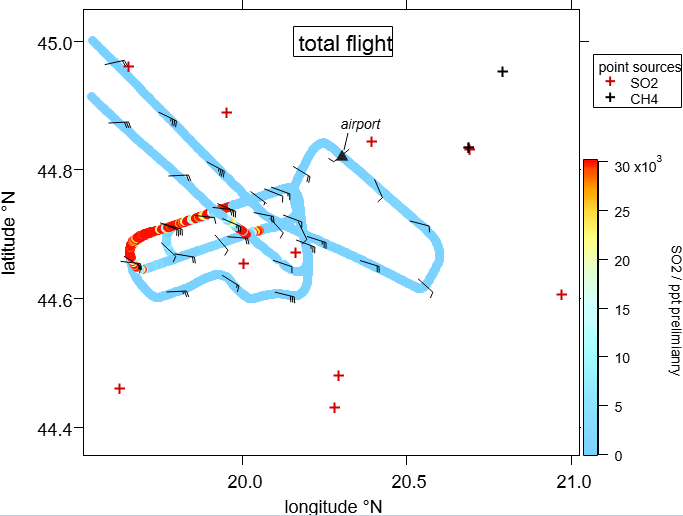 Falcon cabin               “on the way to Serbia”
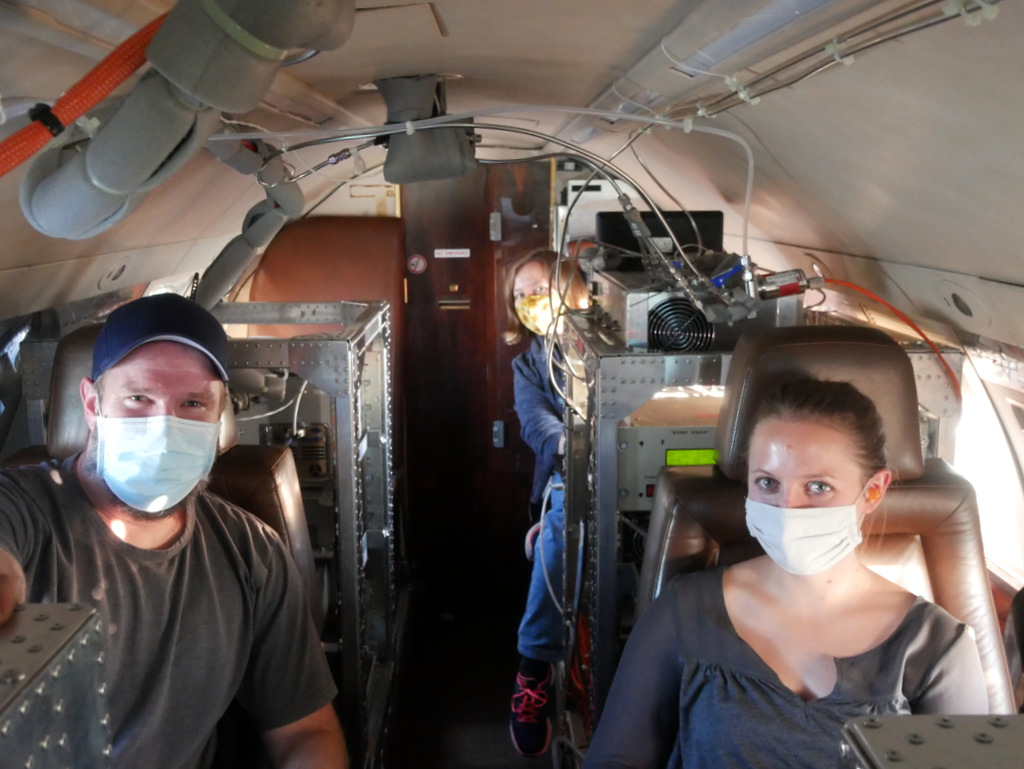 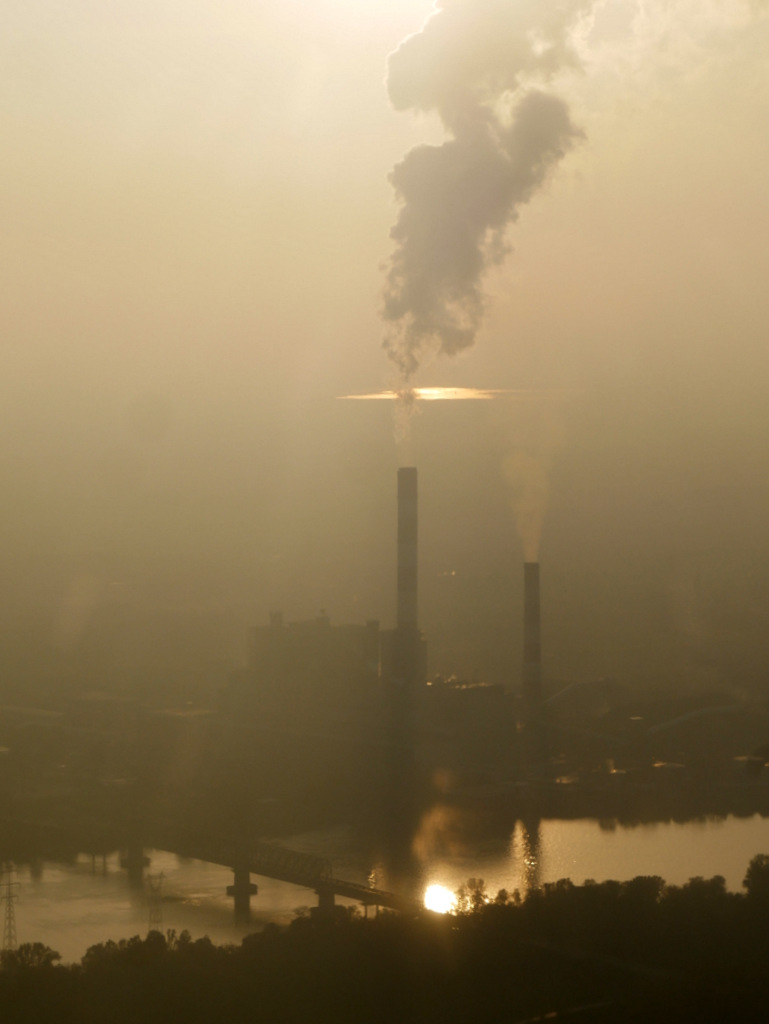 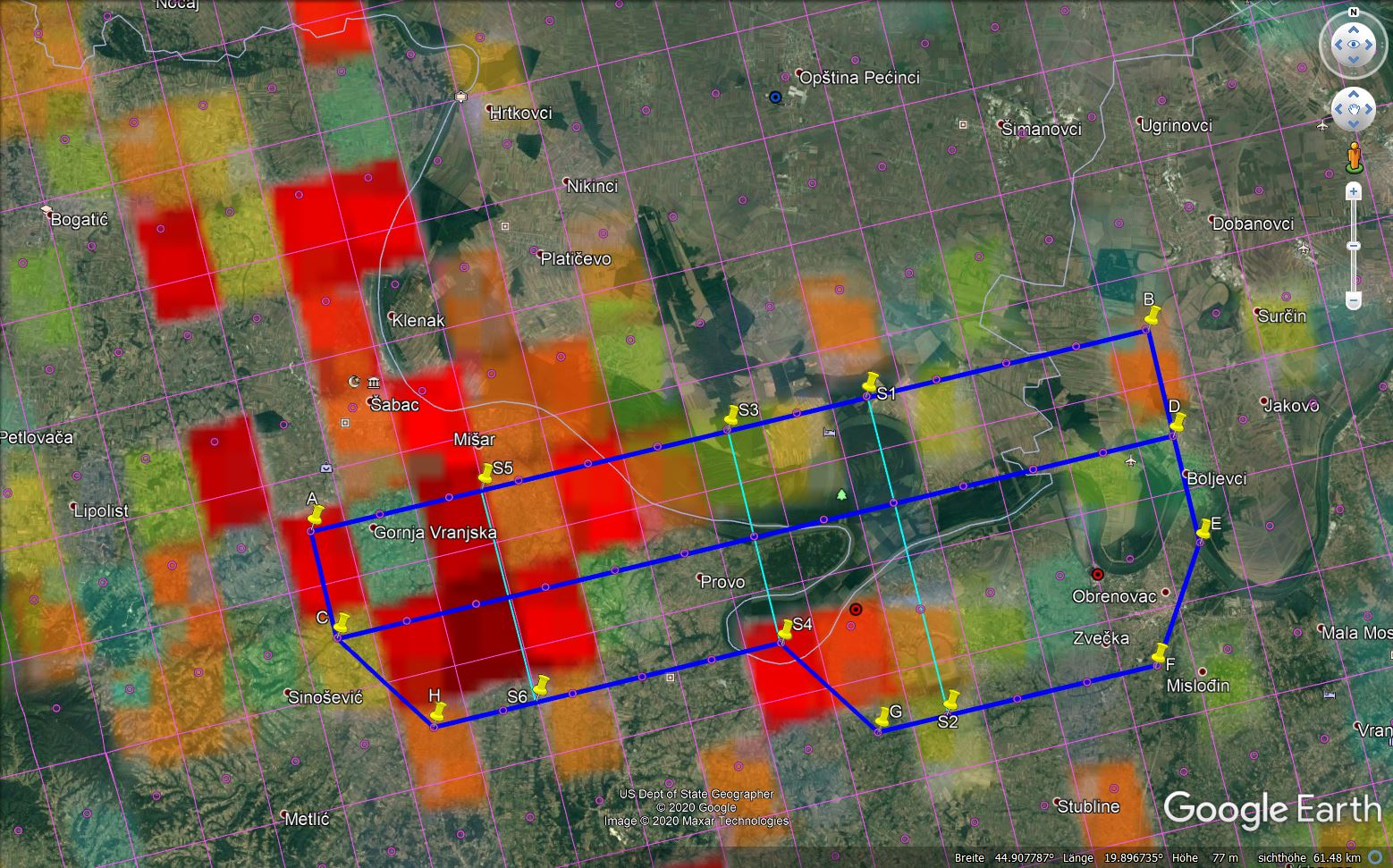 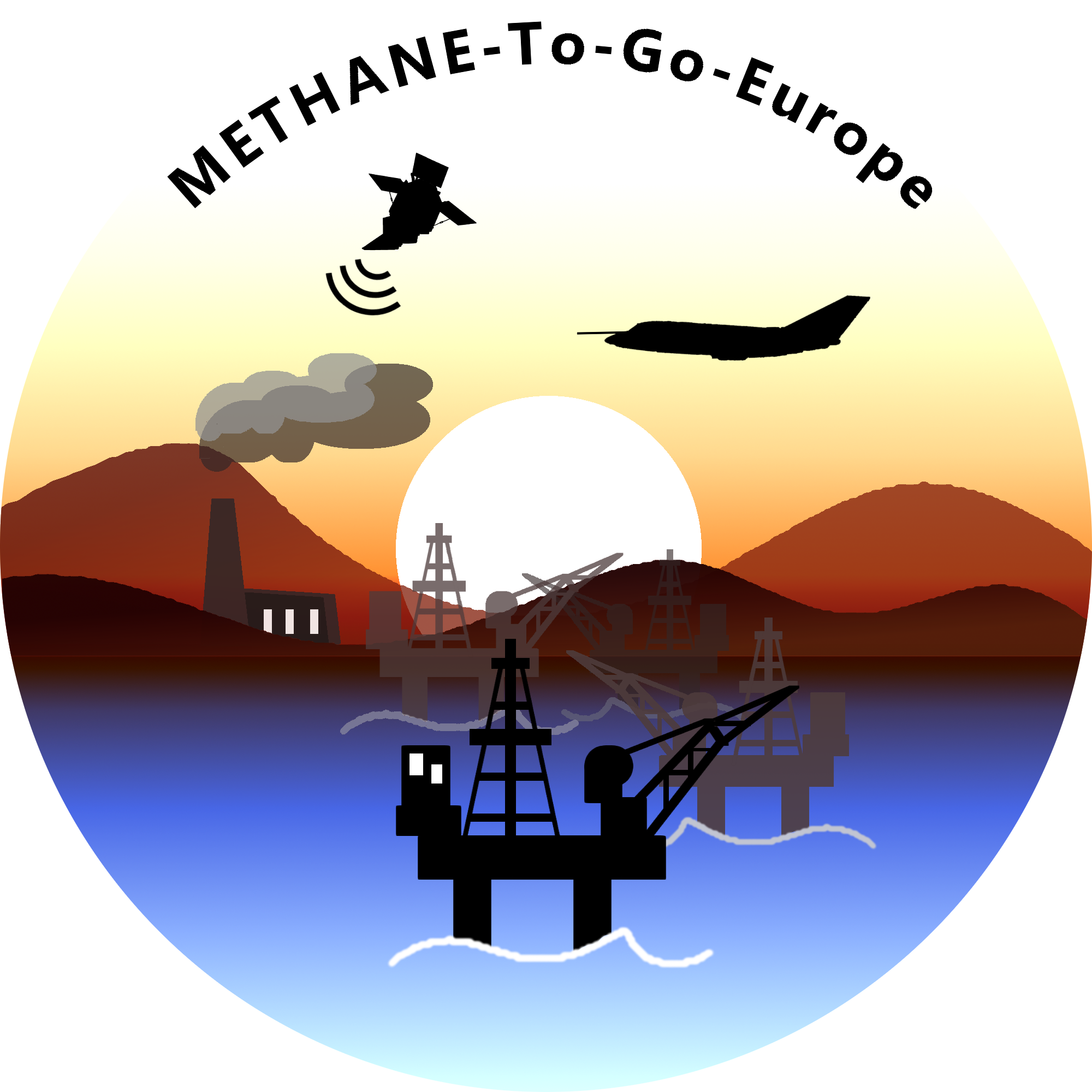 Coal-fired power plant in Serbia
Nikola Tesla A (NTA): 
view from the cockpit
Falcon- and TROPOMI-SO2 validation track  7th November 2020
https://www.dlr.de/pa/desktopdefault.aspx/tabid-2342/6725_read-70275/
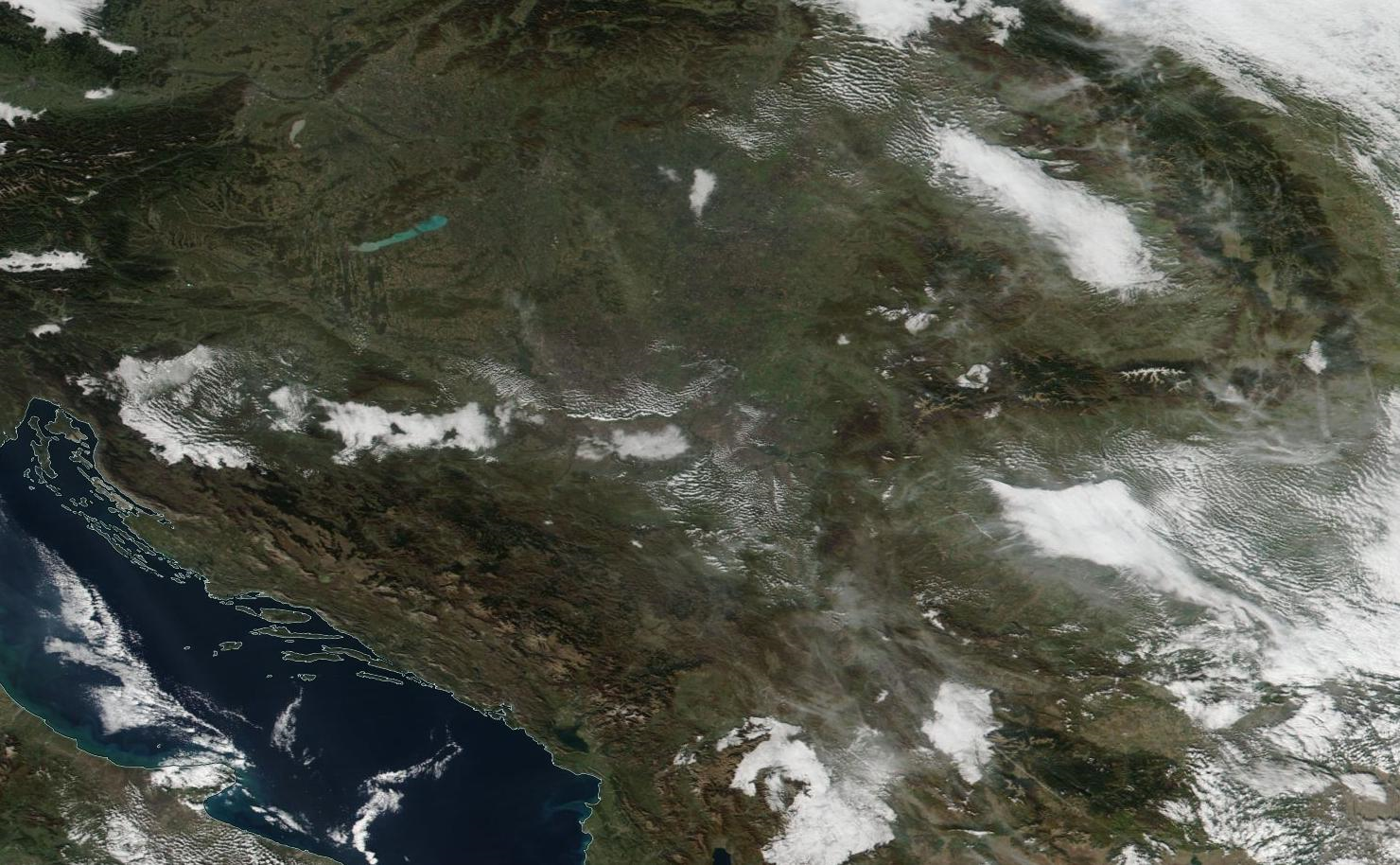 Cloud satellite image (VIIRS RGB) - Balkan - 7th November 2020
7.11.2020 at noon (TROPOMI overpass Orbit 15905 at 11:38 UTC)
Less fog in river valley
Nikola Tesla power plants
(small cloud northeast)
Smoke clouds
(aerosols may absorb at similar wavelengths as SO2)
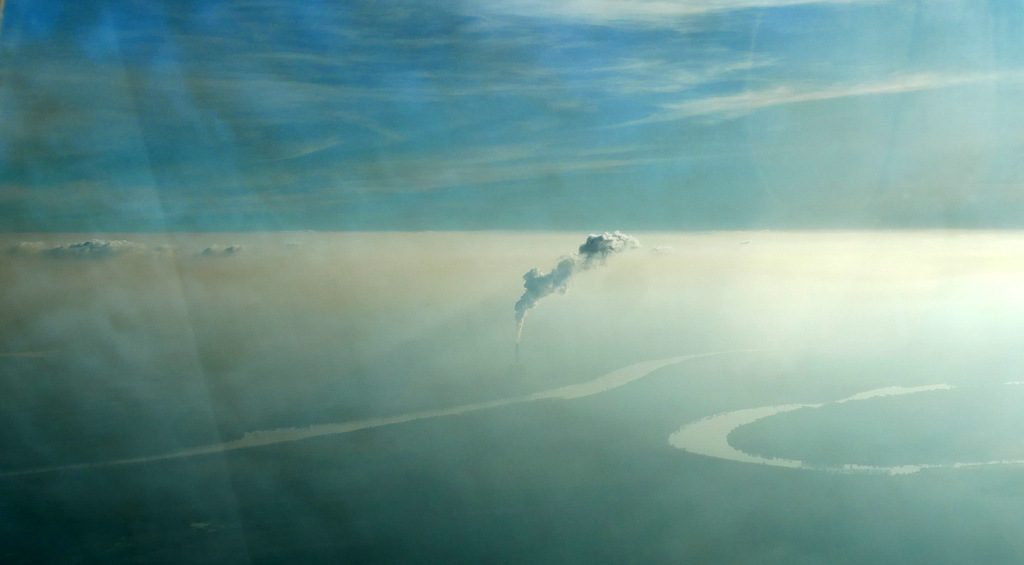 Flight to Nikola Tesla A & B  –  7 November 2020 – view from the DLR-Falcon
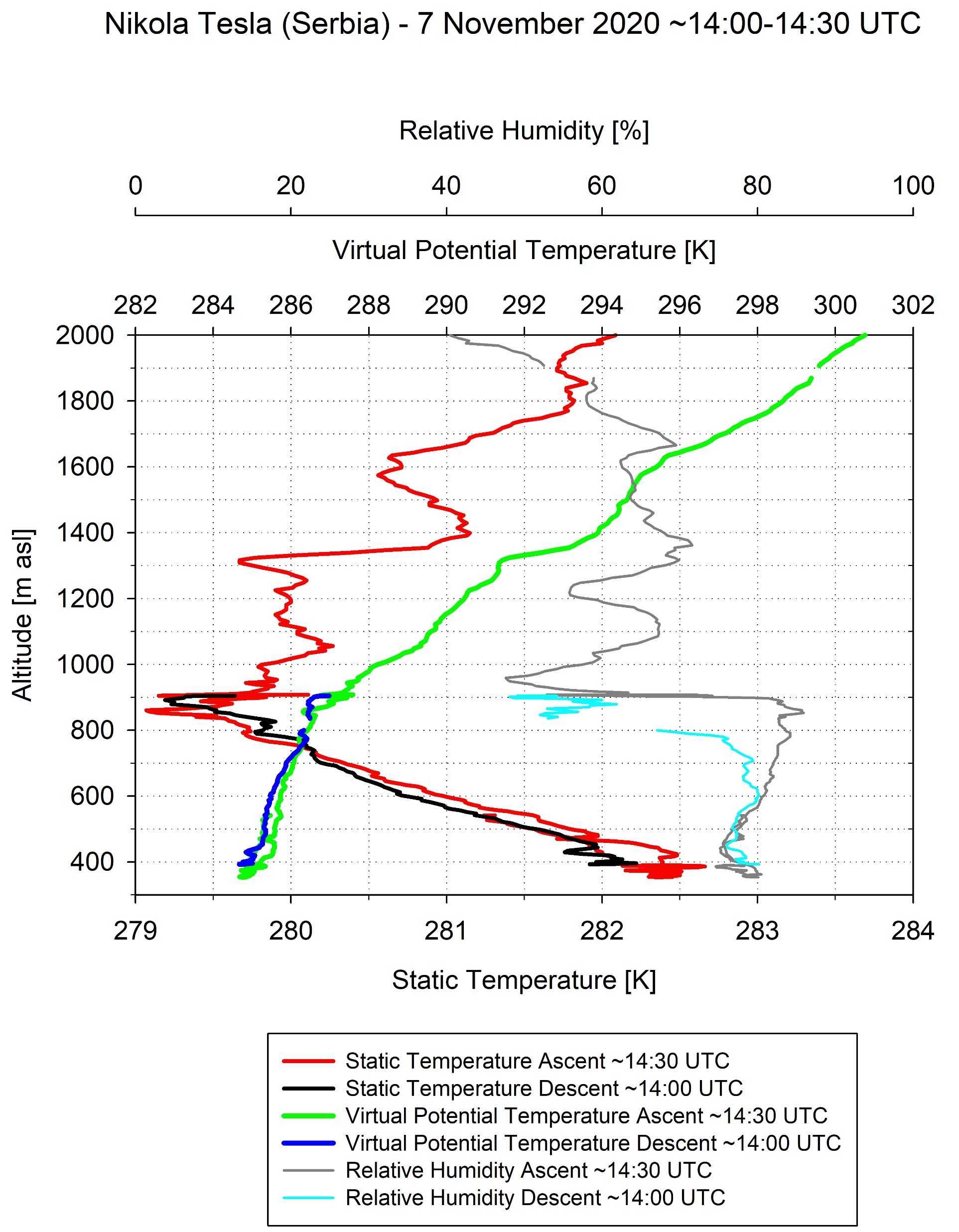 NTB: one chimney (280 m)
at 14:07 UTC
i n v e r s i o n ~900 m
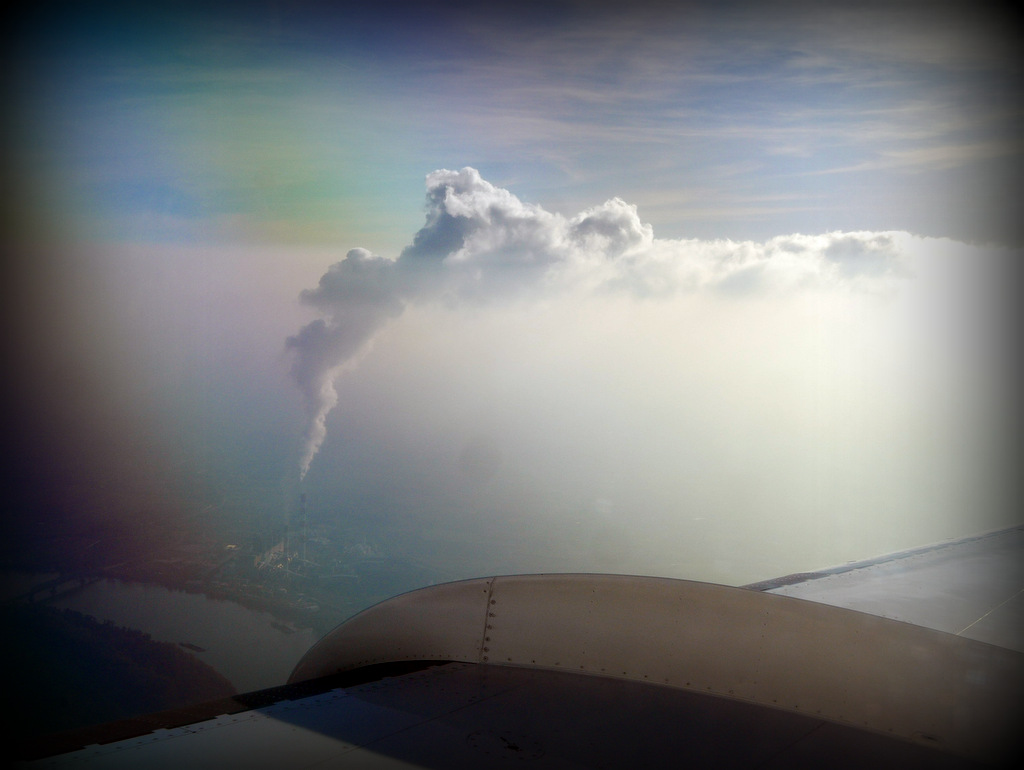 NTA: two chimneys (150/220 m) and bridge
at 14:08 UTC
inversion ~900 m
Due to inversion 
🡪 good definition of vertical extension of SO2-plume from power plants
i n v e r s i o n ~900 m
inversion ~450 m
Falcon-SO2 for case study 7.11.2020 (detailed)
Falcon SO2 mixing ratio:
<100 ppb
100-200 ppb
200-300 ppb
300-600 ppb
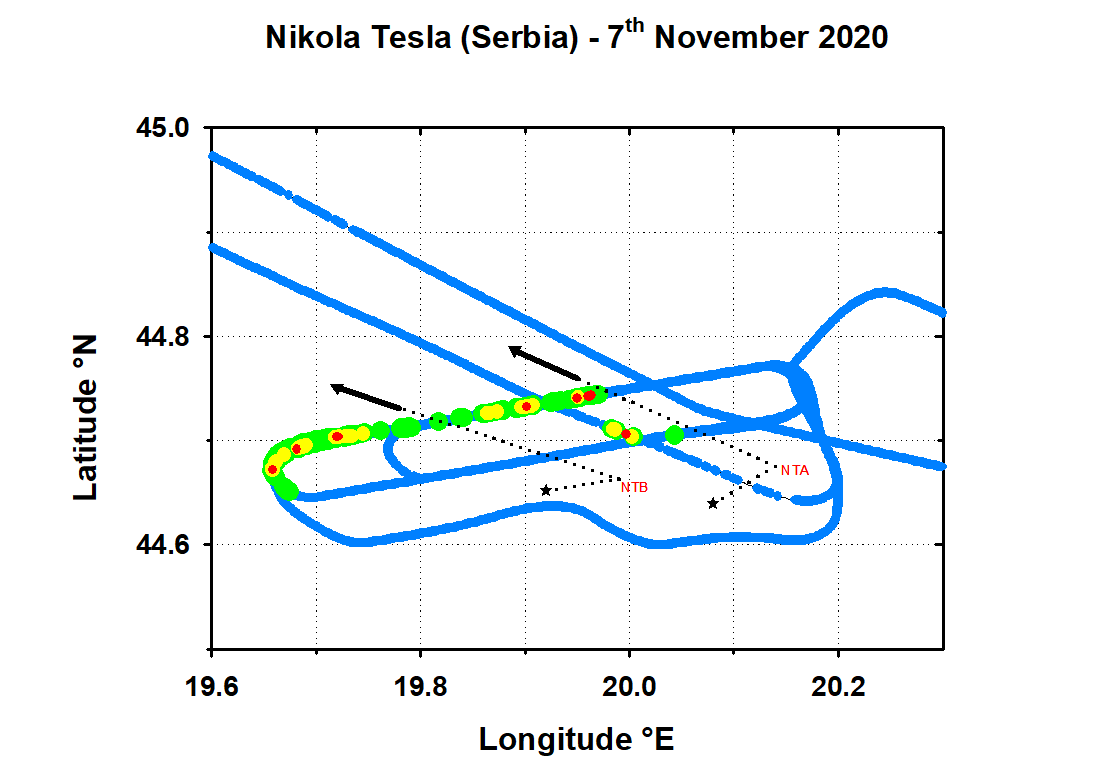 NTA: Nikola Tesla A power plant
NTB: Nikola Tesla B power plant
🡪 SO2 emissions from both power plants detectable

Falcon wind nearby power plant chimneys (~400 m):
dotted line with star-end (~north-easterly)

Falcon wind along Falcon track in plume downwind of power plants (~540/900 m): 
solid line with arrow-end (~south-easterly)
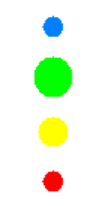 Falcon-SO2 for case study 7.11.2020 (detailed)
TROPOMI cloud products applied (QA, CF, DoF, CTH):
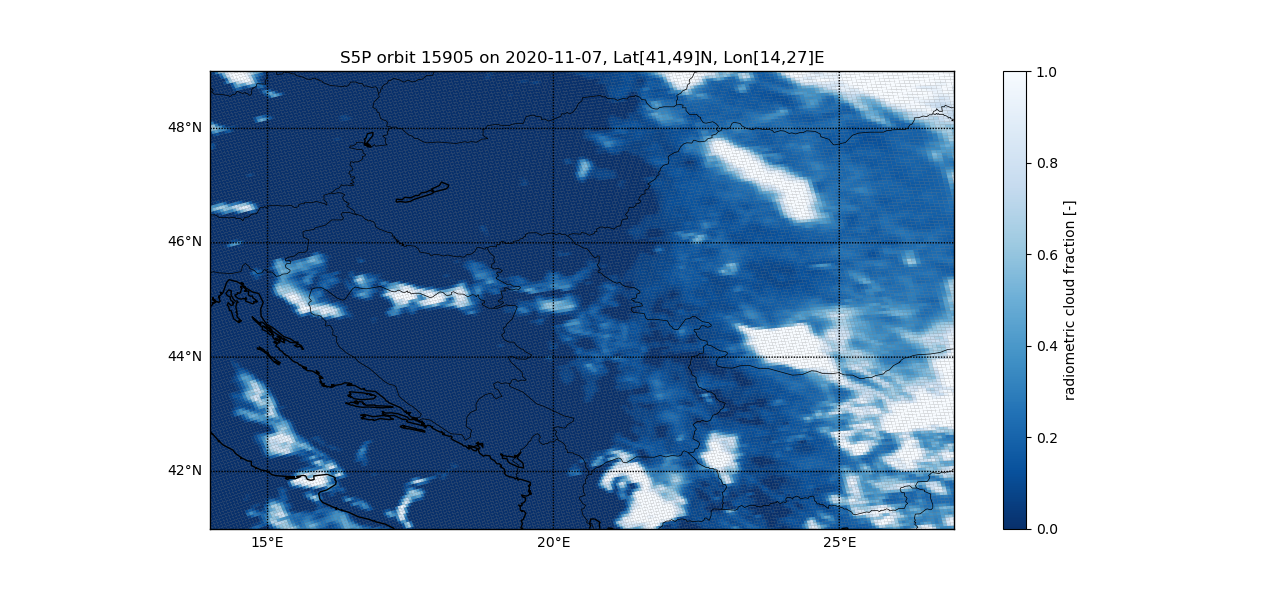 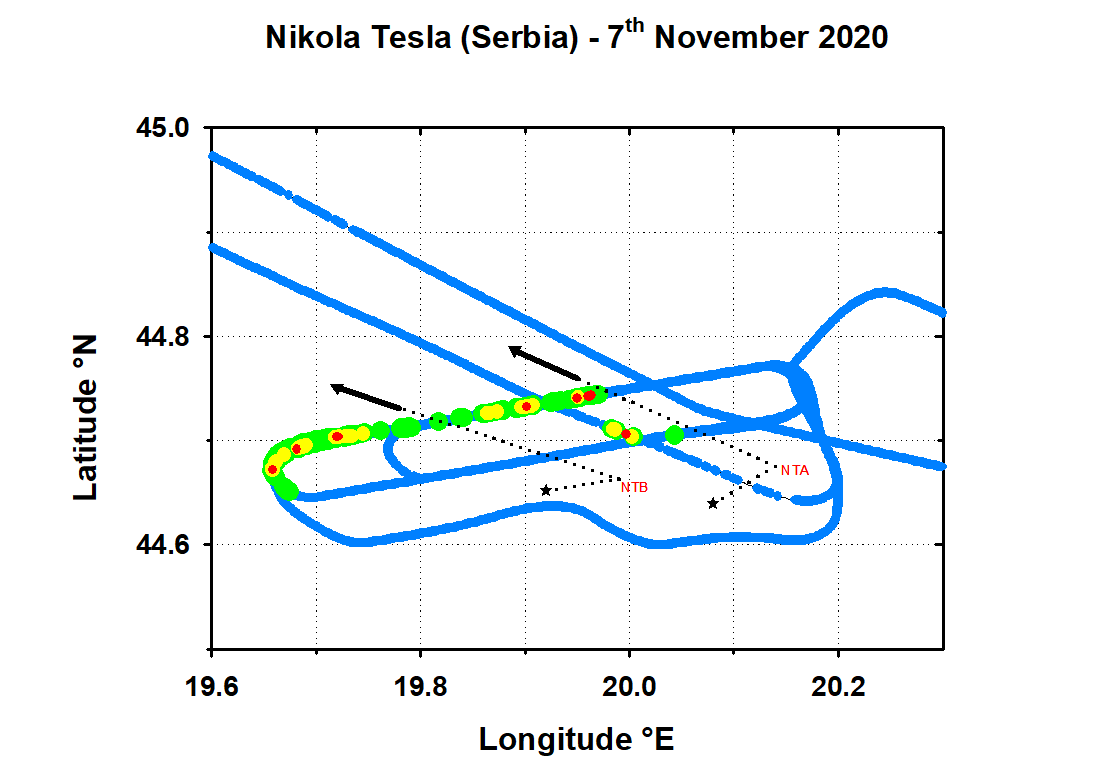 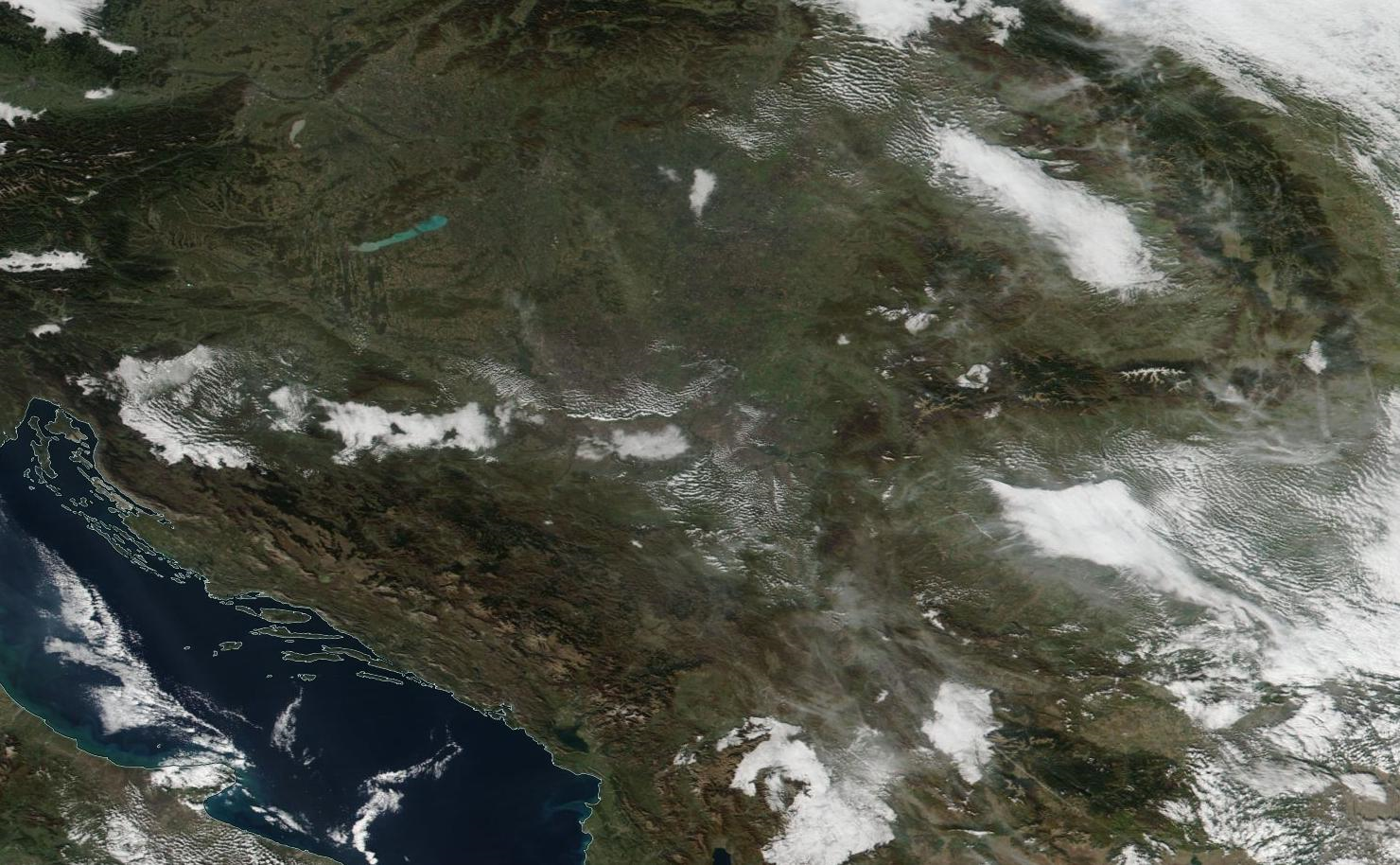 +
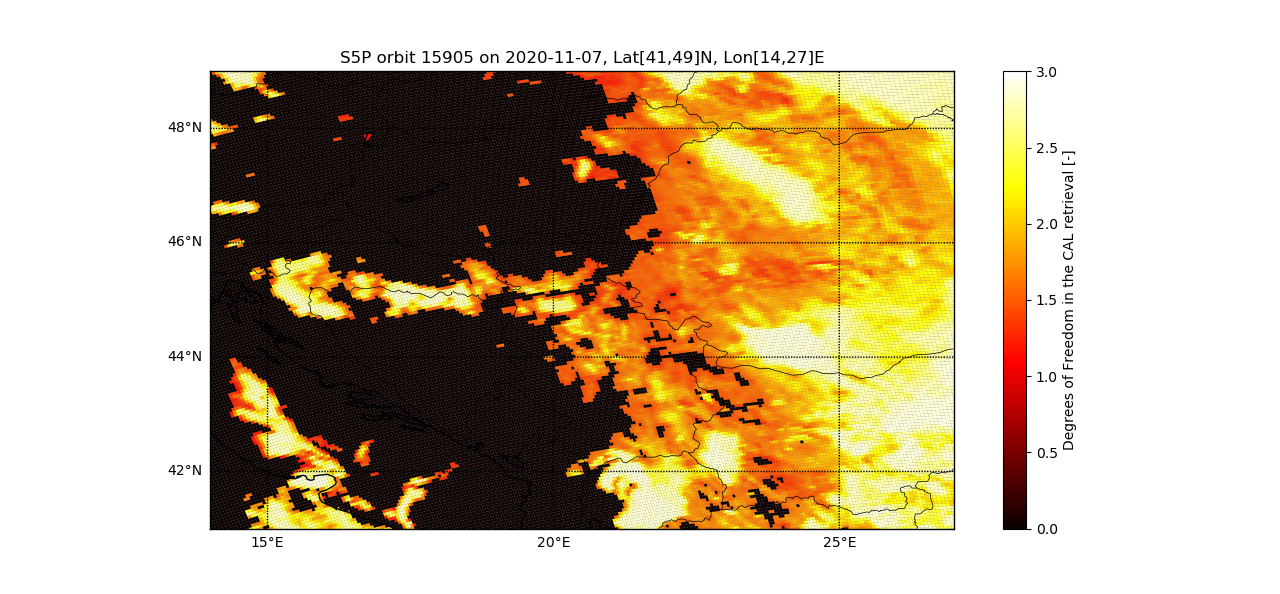 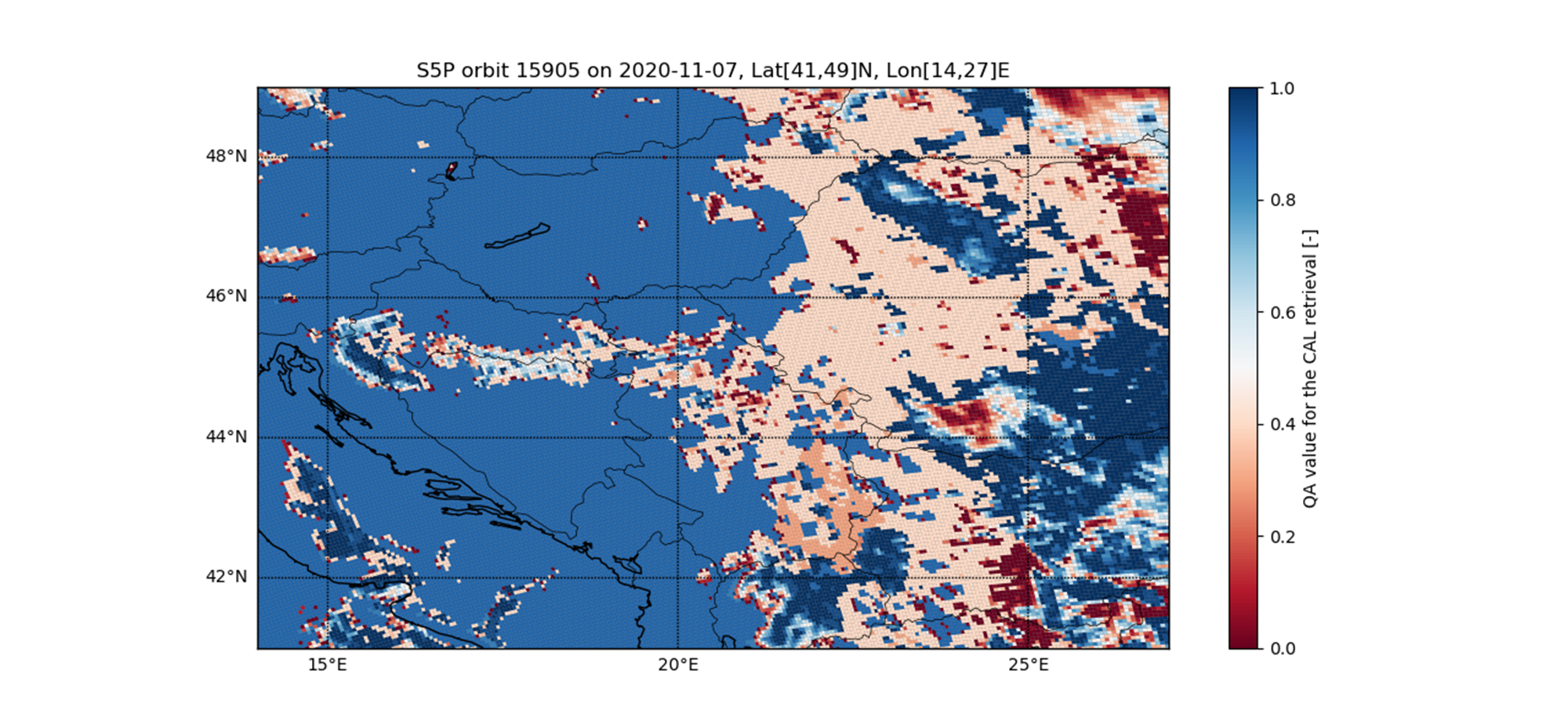 +
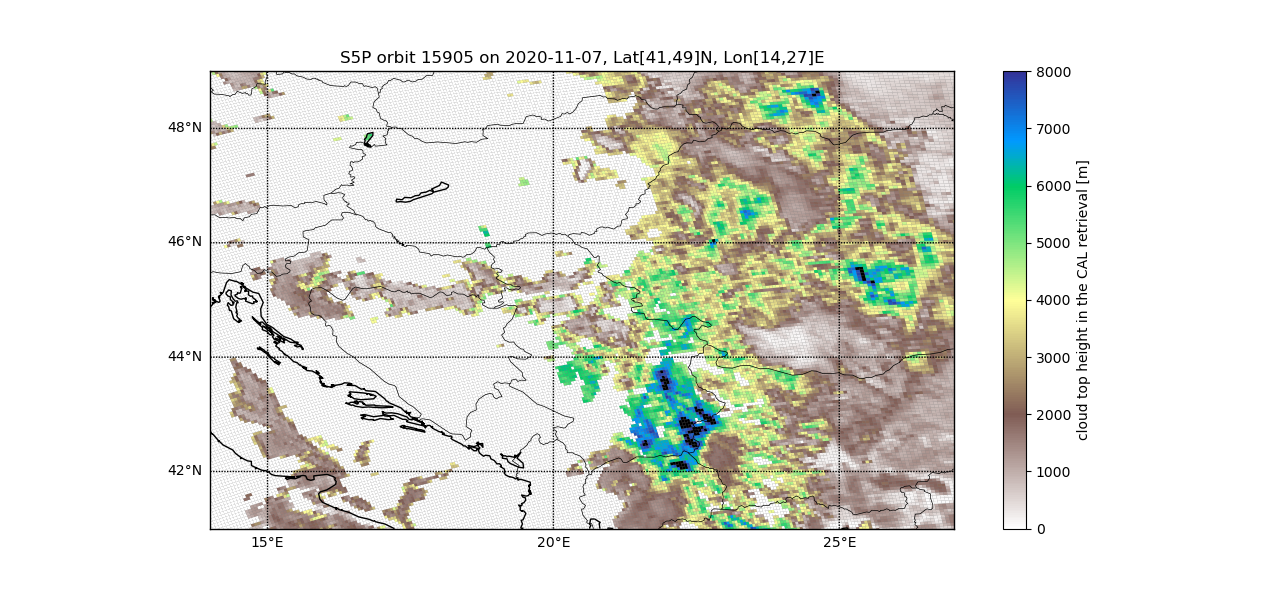 +
+
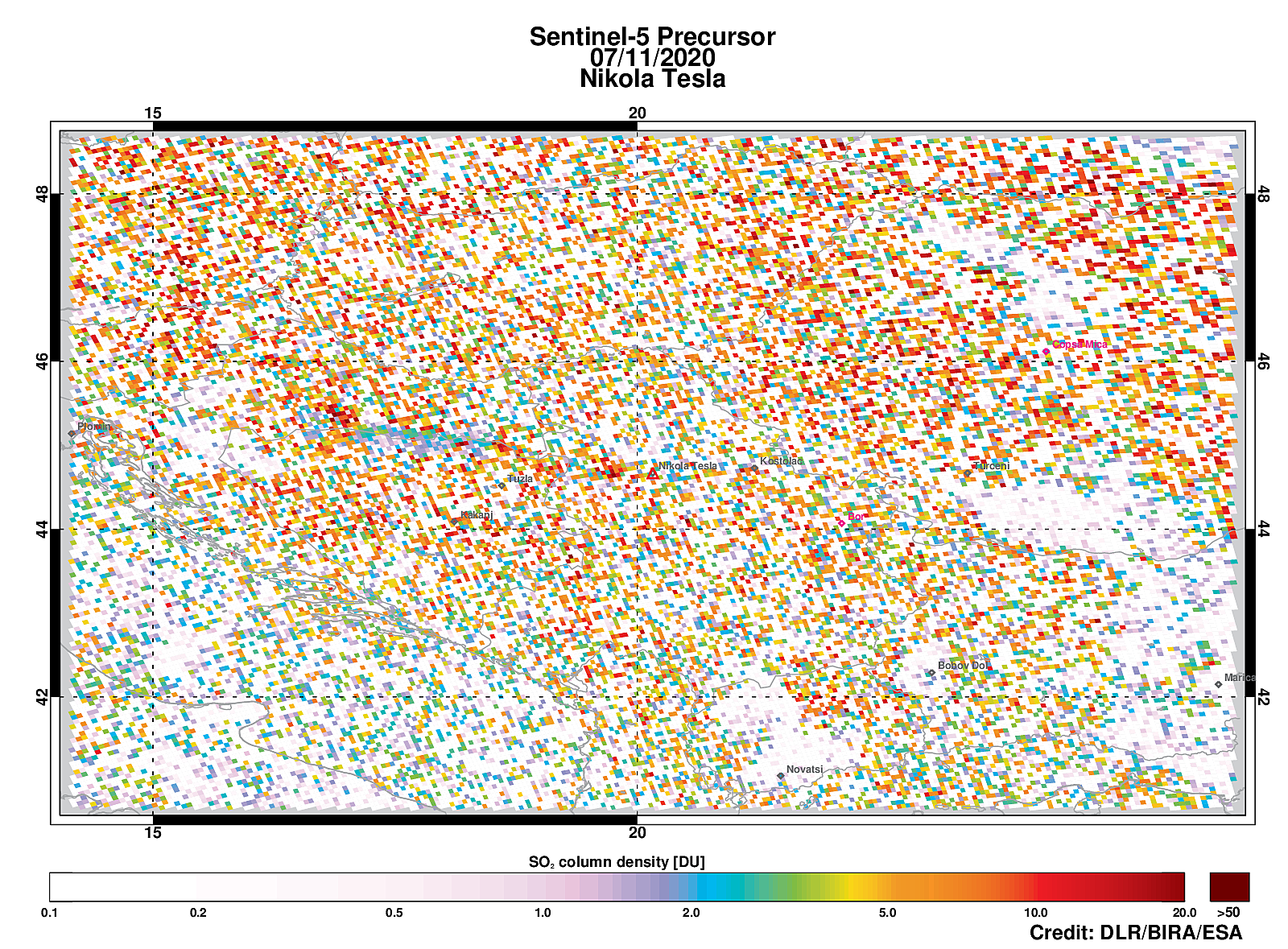 rather noisy TROPOMI-SO2 image: river valley visible
Validation?
Combined TROPOMI-/Falcon-SO2 and cloud products for case study 7.11.2020 (detailed)
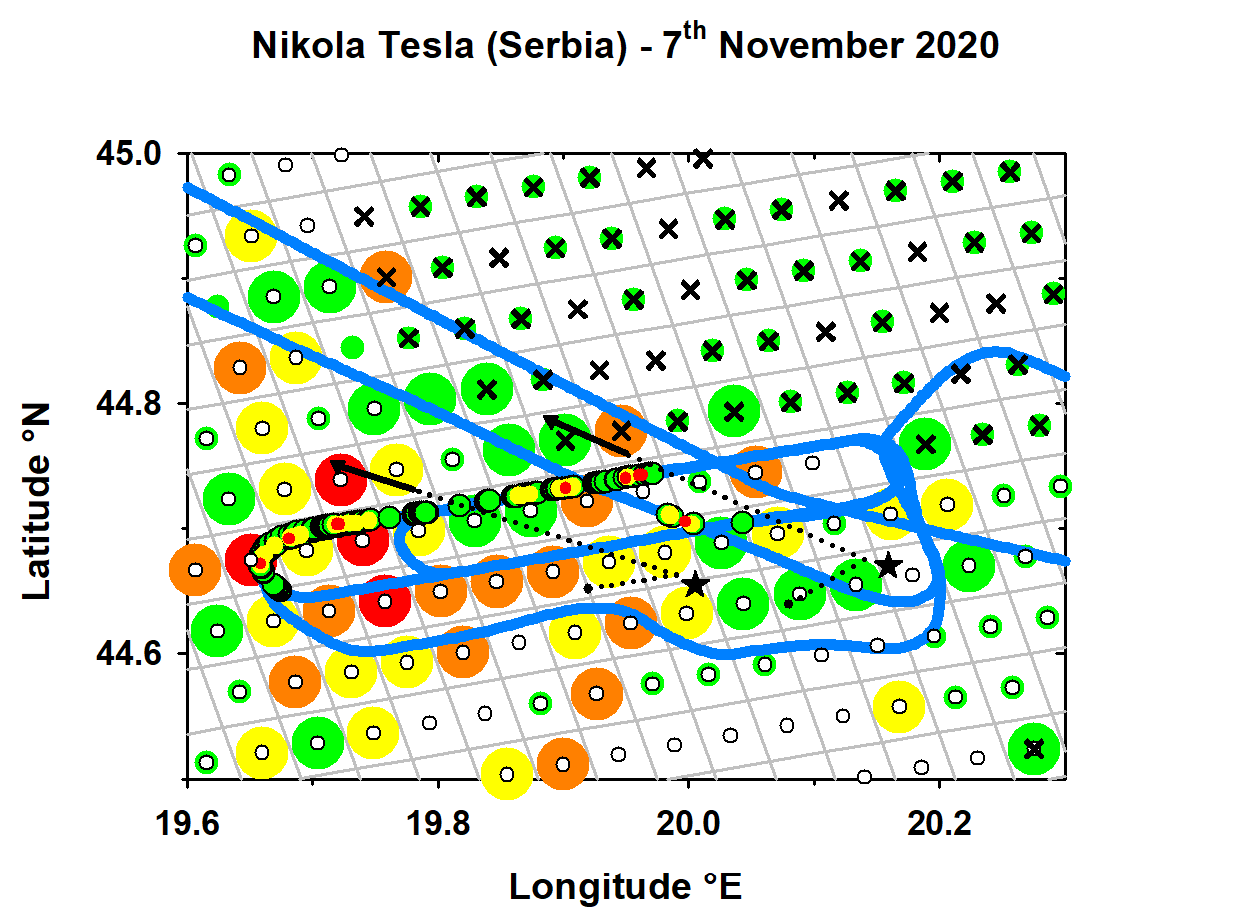 Falcon-SO2 versus TROPOMI-SO2

+ TROPOMI cloud products

QA >=50 white circles

CF>=0.20 black crosses
(all have DoF >=2 🡪 cloud well defined🡪 CTH reliable 🡪             CTH = 1300 +/-400 m                 (min 483 m, max 1981 m)
TROPOMI COBRA         product VCD SO2 [DU]
0-2
2-5
5-10 
10-15 
>15
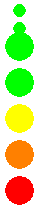 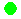 Besides TROPOMI Operational Product also COBRA product (N.Theys, BIRA) used: COBRA improves low SO2 VCDs 🡪 in future: COBRA will replace the TROPOMI Operational Product
Stars indicate NTB/NTA power plants
(no true-to-scale representation of  TROPOMI pixel size 3.6 x 5.6 km2)
Combined TROPOMI-/Falcon-SO2 and cloud products for case study 7.11.2020 (detailed)
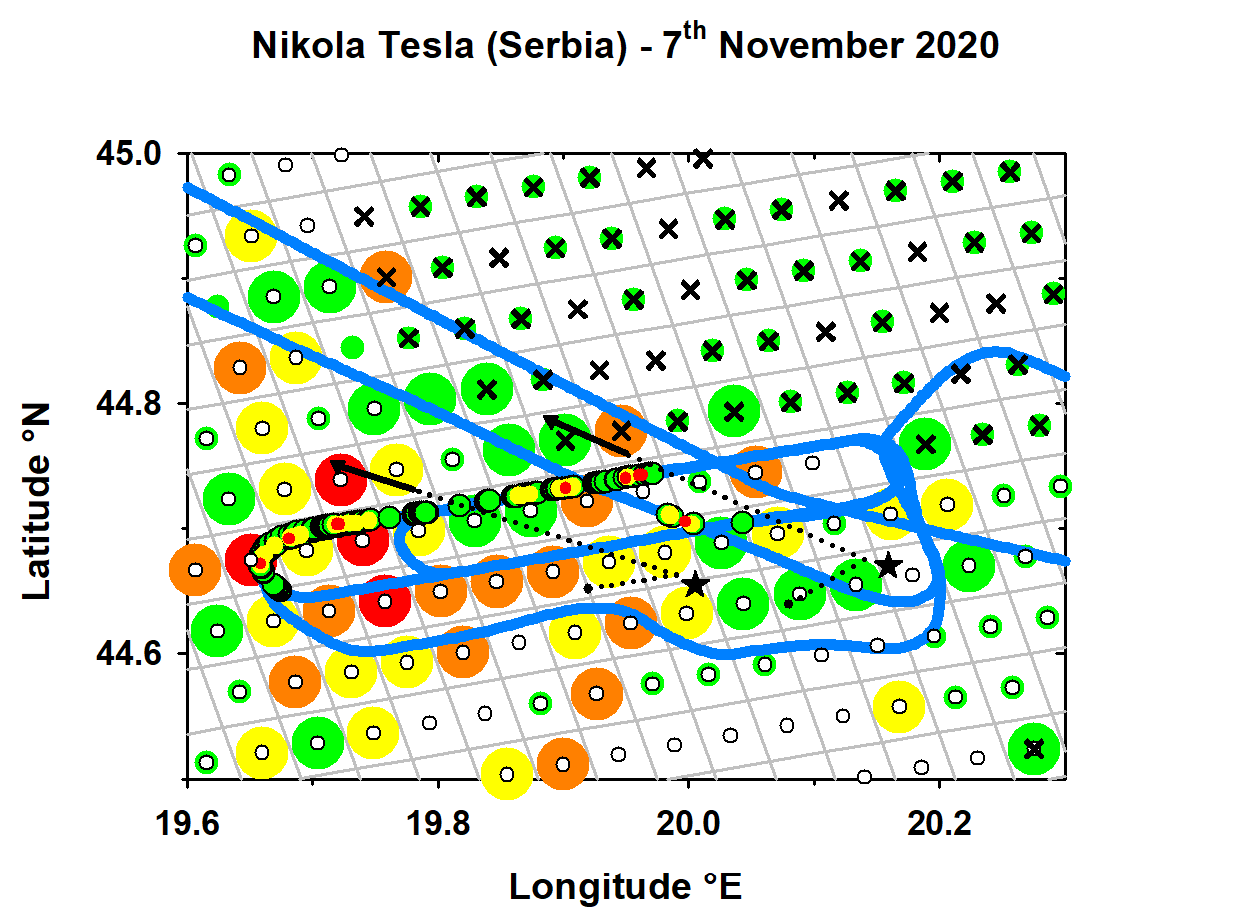 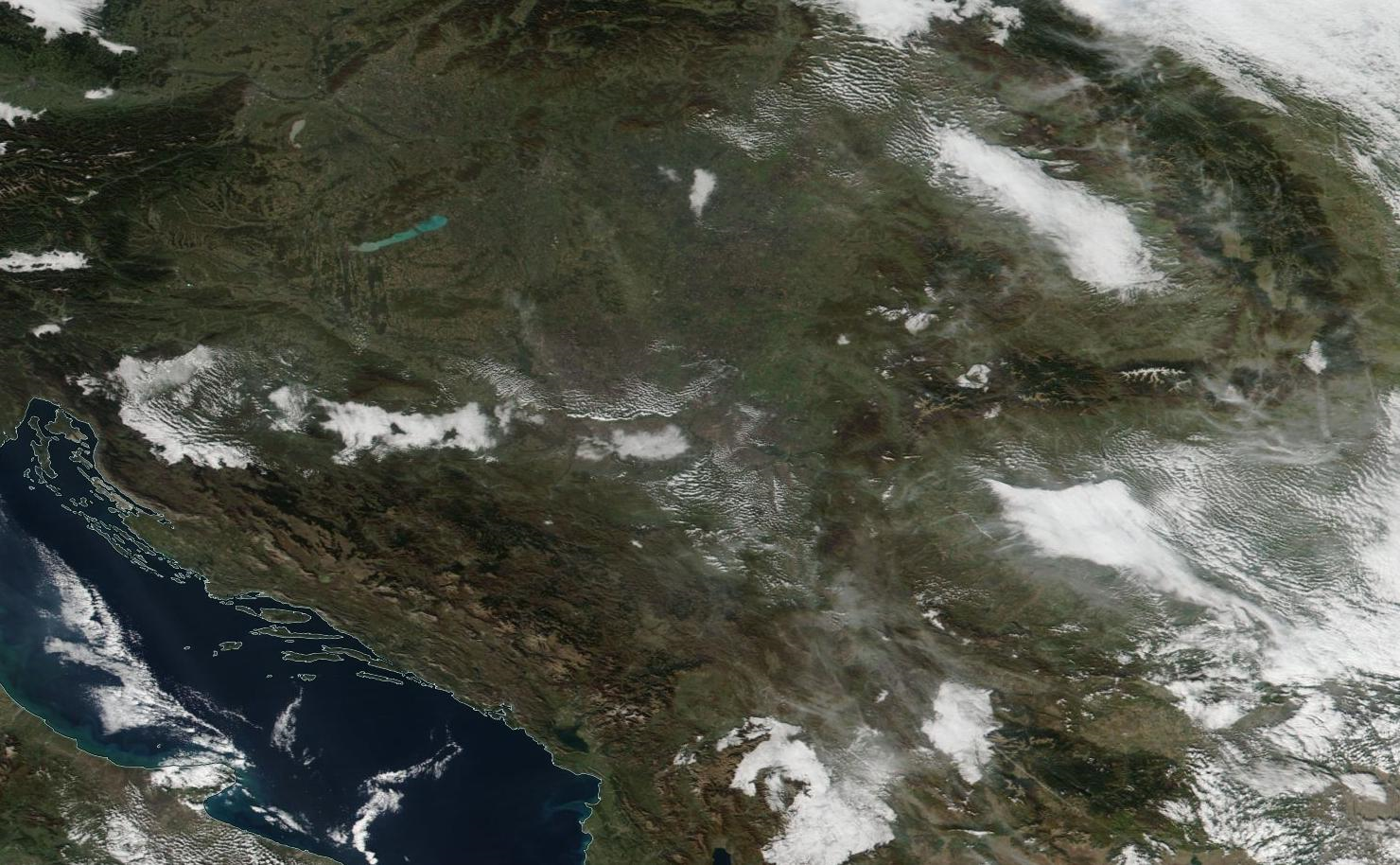 Falcon-SO2 versus TROPOMI-SO2

+ TROPOMI cloud products

QA >=50 white circles

CF>=0.20 black crosses
(all have DoF >=2 🡪 cloud well defined🡪 CTH reliable 🡪             CTH = 1300 +/-400 m                 (min 483 m, max 1981 m)
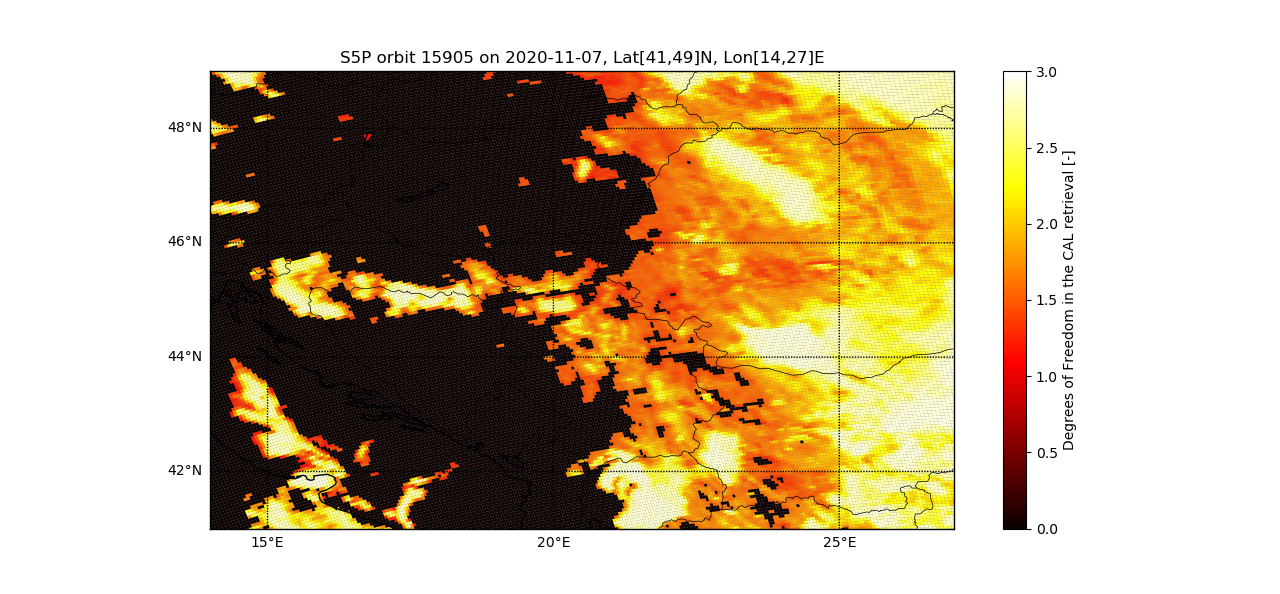 TROPOMI COBRA         product VCD SO2 [DU]
0-2
2-5
5-10 
10-15 
>15
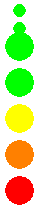 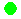 Stars indicate NTB/NTA power plants
Combined TROPOMI-/Falcon-SO2 and cloud products for case study 7.11.2020 (detailed)
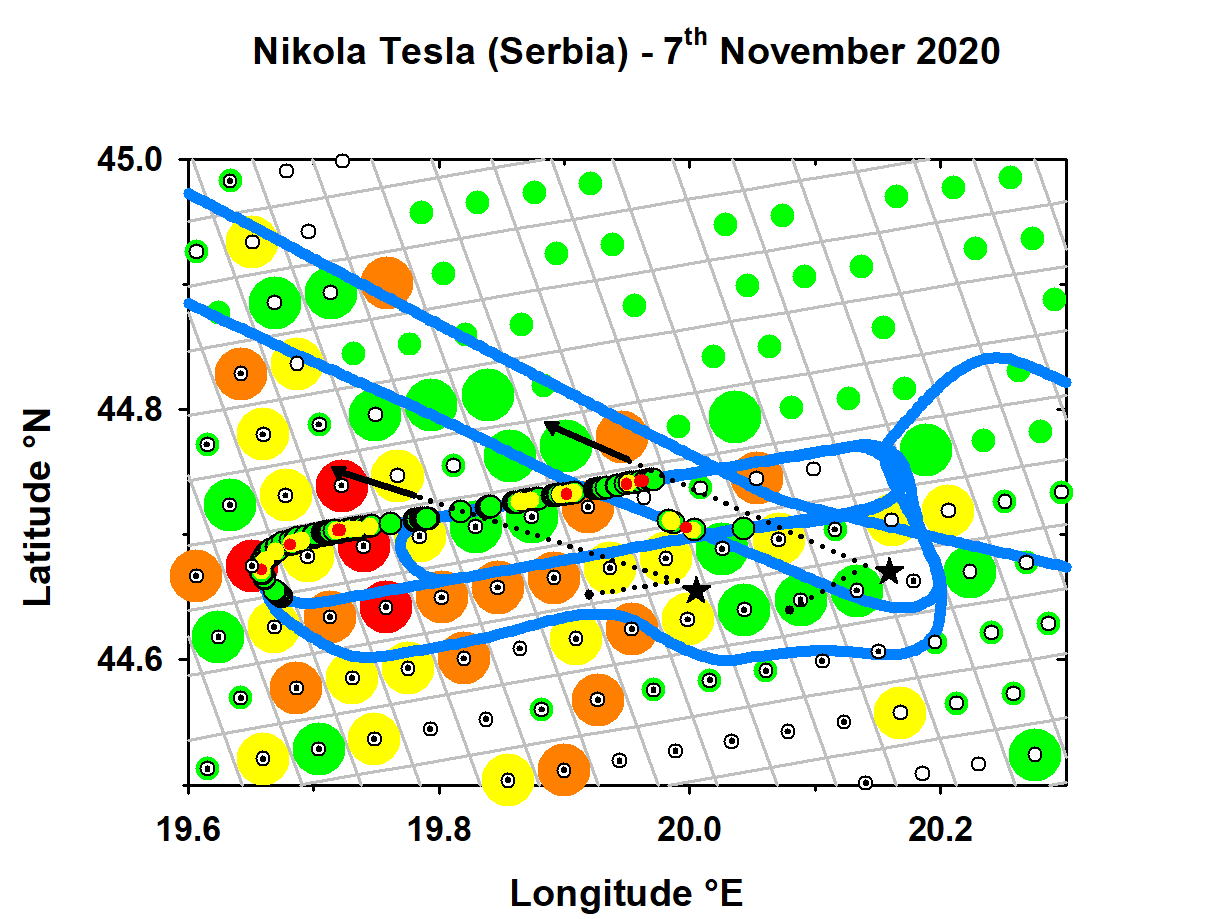 Falcon-SO2 versus TROPOMI-SO2

+ TROPOMI cloud products

QA >=50 white circles

CF<=0.10 black dots
Estimate VCD-SO2 for Falcon NTB-plume
in designated area


Compare with VCD-SO2 from TROPOMI 
Operational Product & COBRA
(not perfect overlap due to ~2 h time shift)
TROPOMI COBRA         product VCD SO2 [DU]
0-2
2-5
5-10 
10-15 
>15
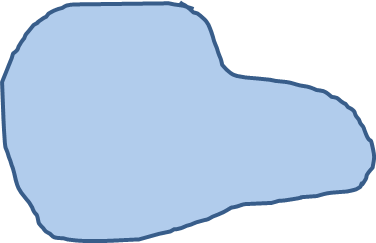 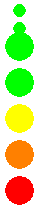 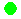 Stars indicate NTB/NTA power plants
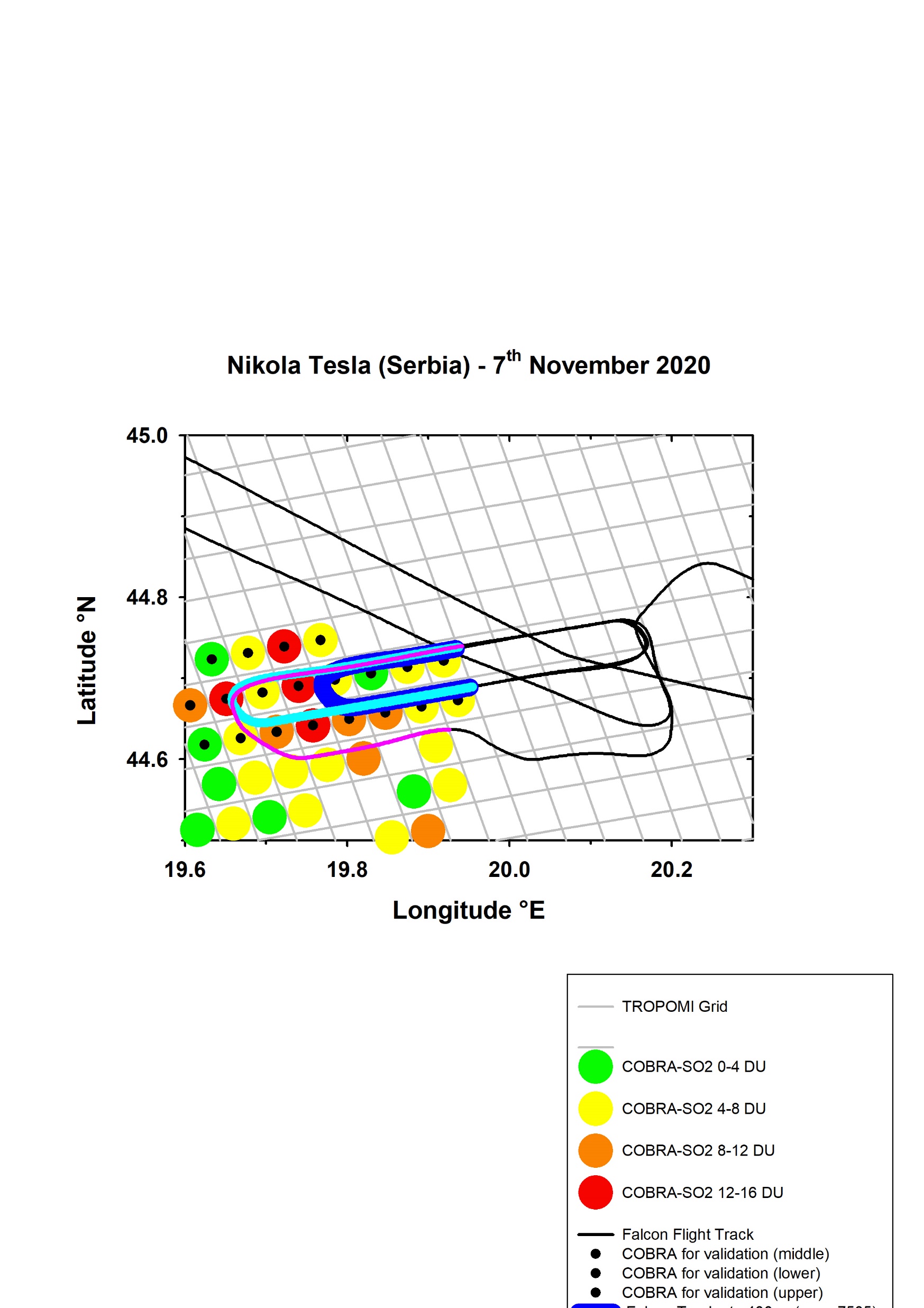 Reliable TROPOMI-SO2 pixels for case study 7.11.2020 with Falcon altitude included
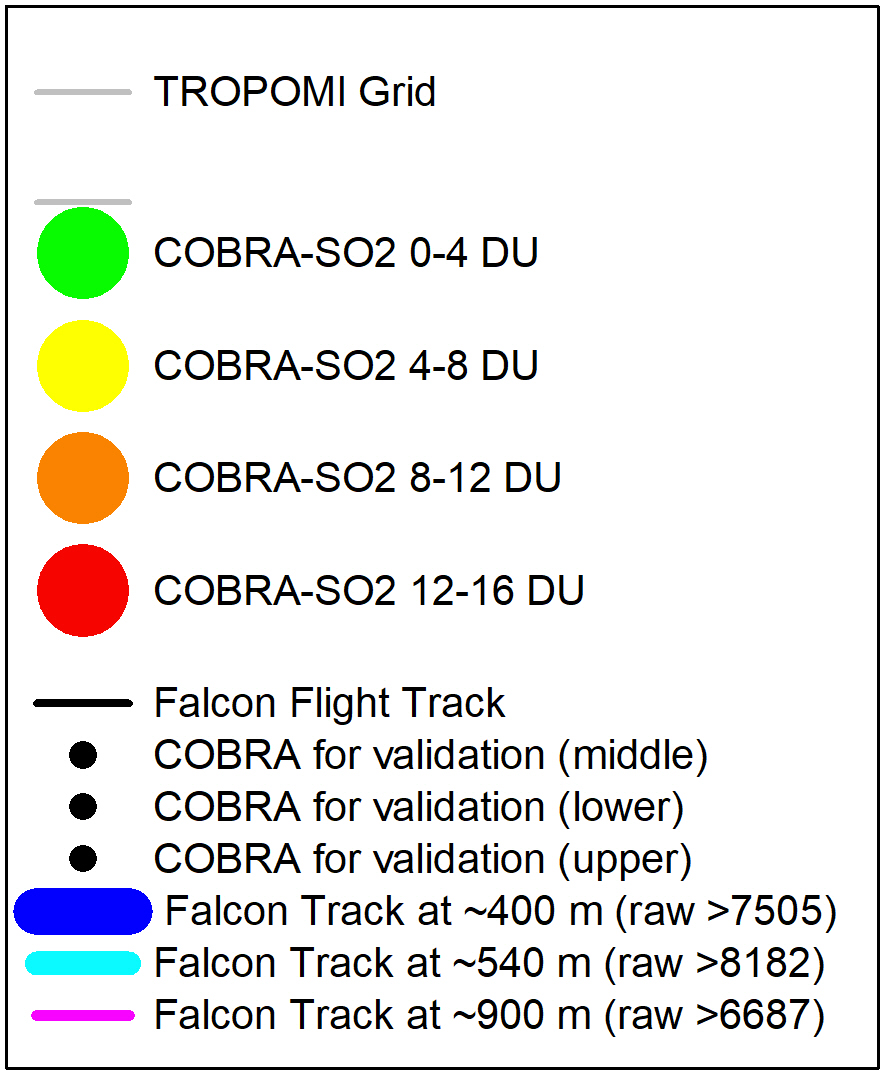 1
2
3
4
5
6
7
8
🡪 8 selected pixels for intercomparison Falcon-/TROPOMI-SO2 (criteria: distinct Falcon-SO2 enhancement at 2-3 vertical levels) 🡪 COBRA also indicates distinct SO2-gradient
Vertical profile of Falcon-SO2 - Serbia - 7.11.2020
The SO2-plume from NTB probed in large detail at three different altitudes:
~400/~540/~900 m

Highest emissions were measured at ~540 m
 
SO2-emissions at ground on 7th November were distinctly lower 

Mainly SO2-layer between ~400-900 m (well-defined due to inversions) contributes to observed TROPOMI-SO2 VCD in this area
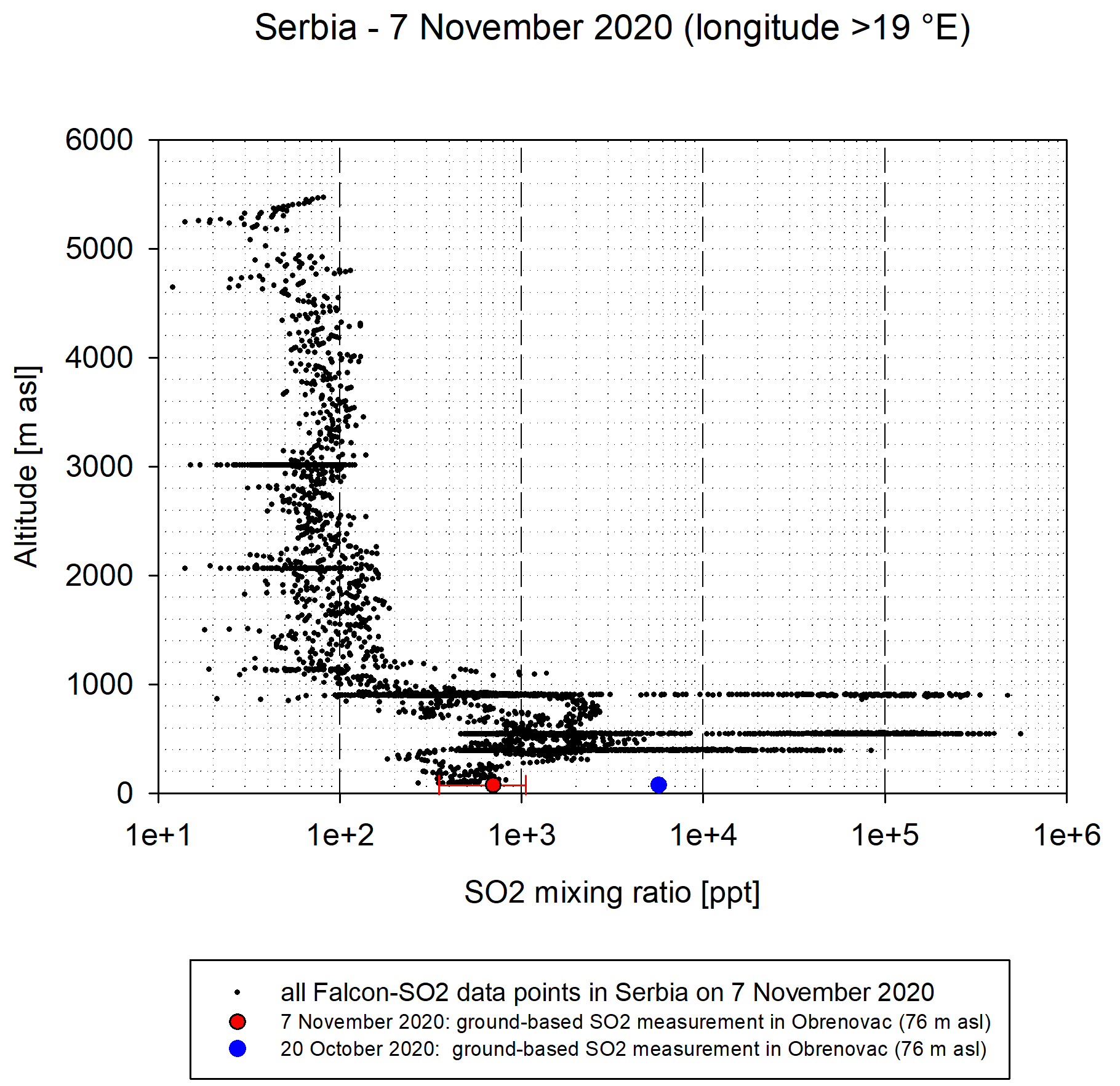 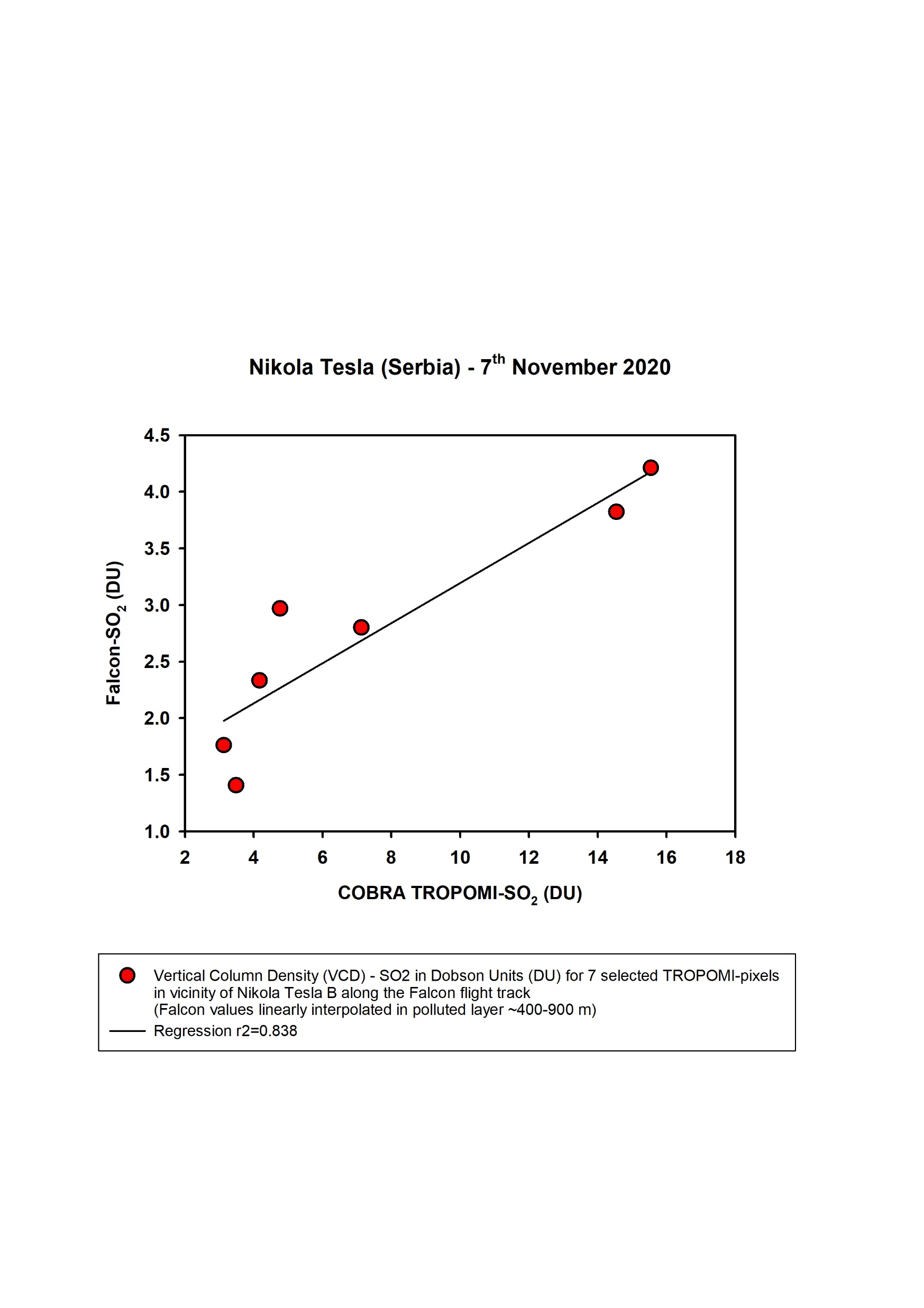 Comparison of TROPOMI-SO2 VCD with Falcon-SO2 VCD - 7.11.2020 Nikola Tesla case
For 7 selected TROPOMI-pixels along the validation track on 7th November over Serbia:
Average Falcon-SO2 mixing ratio per TROPOMI-pixel determined for each of these 7 pixels & for 3 flight levels (~400/540/900 m)
Extrapolation between these flight levels & divided into vertical layers with 50 m
For each of the 7 selected TROPOMI pixels the Falcon-SO2 mass in each of these layers was determined and summed up to estimate the VCD
Preliminary result:
Correlation rather good!
…however, mean VCD values      factor ~2.5-3.0 difference                              (🡪 apply suitable averaging kernel)